Wat is MEDIA?
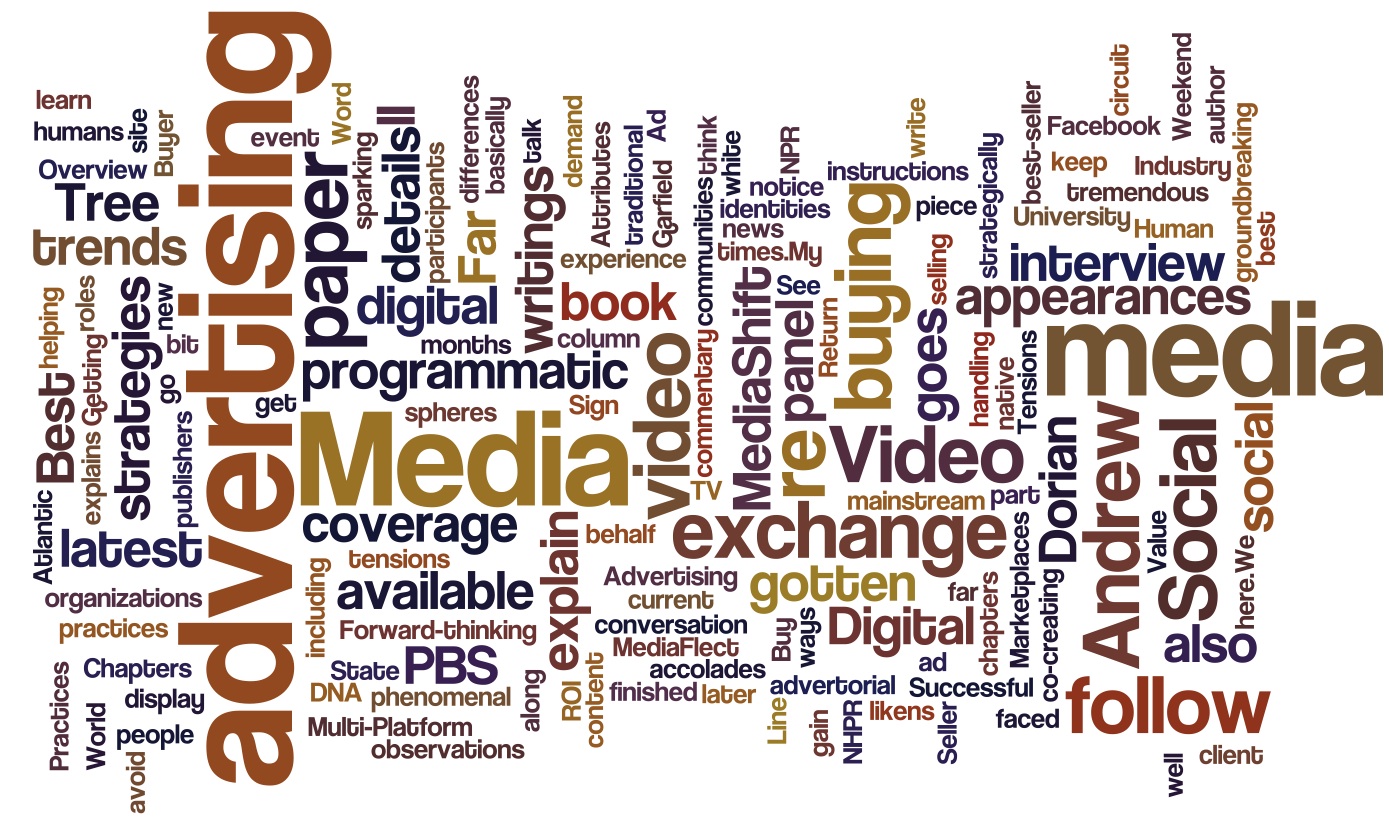 Wat zijn Media?
Media is communicatie op veel verschillende manieren.
Je hebt veel soorten communicatie
 middelen zo als; Mobile Telefoon, krant,
Radio, televisie en het internet. 
Dit allemaal noem je massamedia.
Social media zijn: media via internet, Facebook,
 Twitter, Vine, Youtube en Instagram.
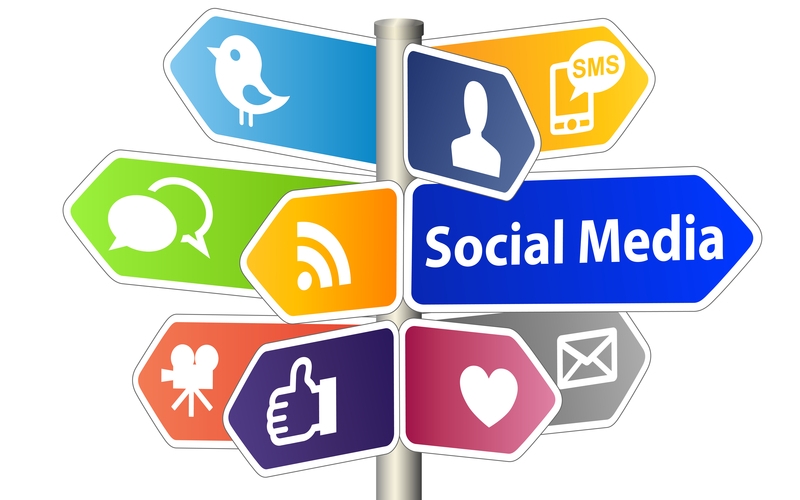 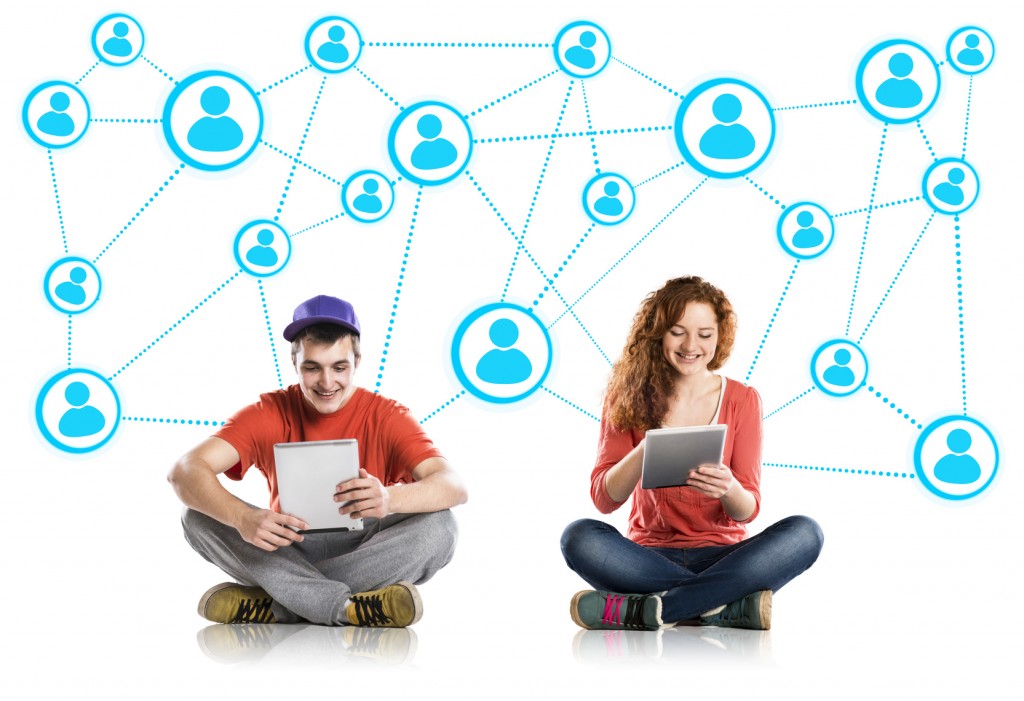 Voordelen van Sociaalmedia.
Op Social Media staat altijd de meest actuele informatie. 
Door het grote aantal gebruikers is er altijd wel iemand op de hoogte van
de laatste informatie. Dat geldt voor het neerstorten van een vliegtuig
tot en met de nieuwste versie van de Apple iPhone.
De inhoud van Social Media websites is vaak gemakkelijk 
te verspreiden door middel
van ‘tweet button’ (Twitter), ‘Vind ik leuk knop’ (Facebook),
‘Share button’ (Linkedin).
Dat vergroot de mogelijkheden voor een ‘sneeuwbaleffect’ enorm.
Slachtoffer stalking en digitaal pesten;
Cyber bullying, ofwel het online pesten, is vooral bij kinderen
 een probleem. Het is aan de 
ouders om goede voorlichting te geven. In het echte leven zeggen 
we “Niet met vreemde mannen meegaan”. Dit zou je
 naar de online wereld kunnen vertalen door “Niet met vreemde
 jongens chatten”. Andere adviezen zijn: zet de camera pas aan 
als je de ander helemaal gezien hebt en trek geen kleding stukken uit. 
Wees er bewust van dat anderen alles kan 
opnemen als de camera aanstaat.
Pesten kan niet altijd worden voorkomen, maar het signaleren 
en ingrijpen als het misgaat, is de taak van de ouder.
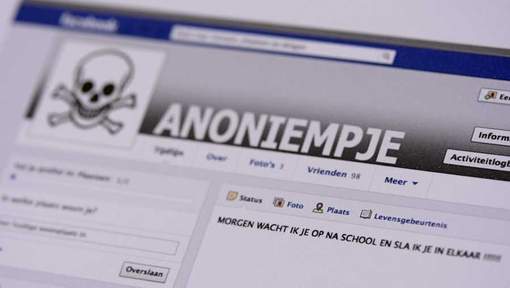